Obsahový marketinga copywriting
Markéta Bartoníčková, Lukáš Porsche
ISKM50
Obsah
Obsah tvoříme pro lidi, měl by mít nějakou hodnotu, přínos:
 informační
 zábavný
A měl by také přispívat k větší visibilitě webu ve vyhledávačích
Typy Obsahu
Text
 Fotografie, infografika
 Video
 Zvuk (podcast, živé vysílání)
 E-knihy
Kde?
Vlastní web
 Vlastní sociální sítě
 Jiné weby
 Sociální sítě jiných subjektů
Přesahy k seo
Obsah musí být srozumitelný pro vyhledávací roboty; struktura – nadpisy, odstavce, title, meta description atd.
 Být dostatečně dlouhý
 Originální, ne převzatý z jiného webu
 Použití klíčových slov
 Co lidé reálně hledají
 Jak nazývají vaše produkty nebo služby
 Jak formulují dotazy
co lidé hledají
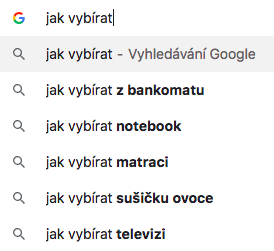 k čemu slouží obsahový marketing
Navazování vztahů – dáváme lidem něco zadarmo, něco navíc
Budování důvěry – jsme odborníci, víme, co děláme
SEO – díky obsahu je náš web lépe hodnocen a zobrazuje se na vyšších pozicích i na obecná slova
Přilákání (potenciálních) zákazníků a zvýšení tržeb – ovšem nepřímo
JAK NEFUNGUJE OBSAHOVÝ MARKETING
Zdroj: Pavel Ungr
S čím je třeba počítat
Potrvá to dlouho
 Dá to fakt práci
 Obtížně poznáte, jak dobře a jestli vůbec to funguje
 Konkrétní přínos (návratnost investic) změříte ještě obtížněji
 Pokud produkt a služba stojí za houby, sebelepší text to nezachrání
„O našem tématu se nedá nic napsat.“ „Dá.“
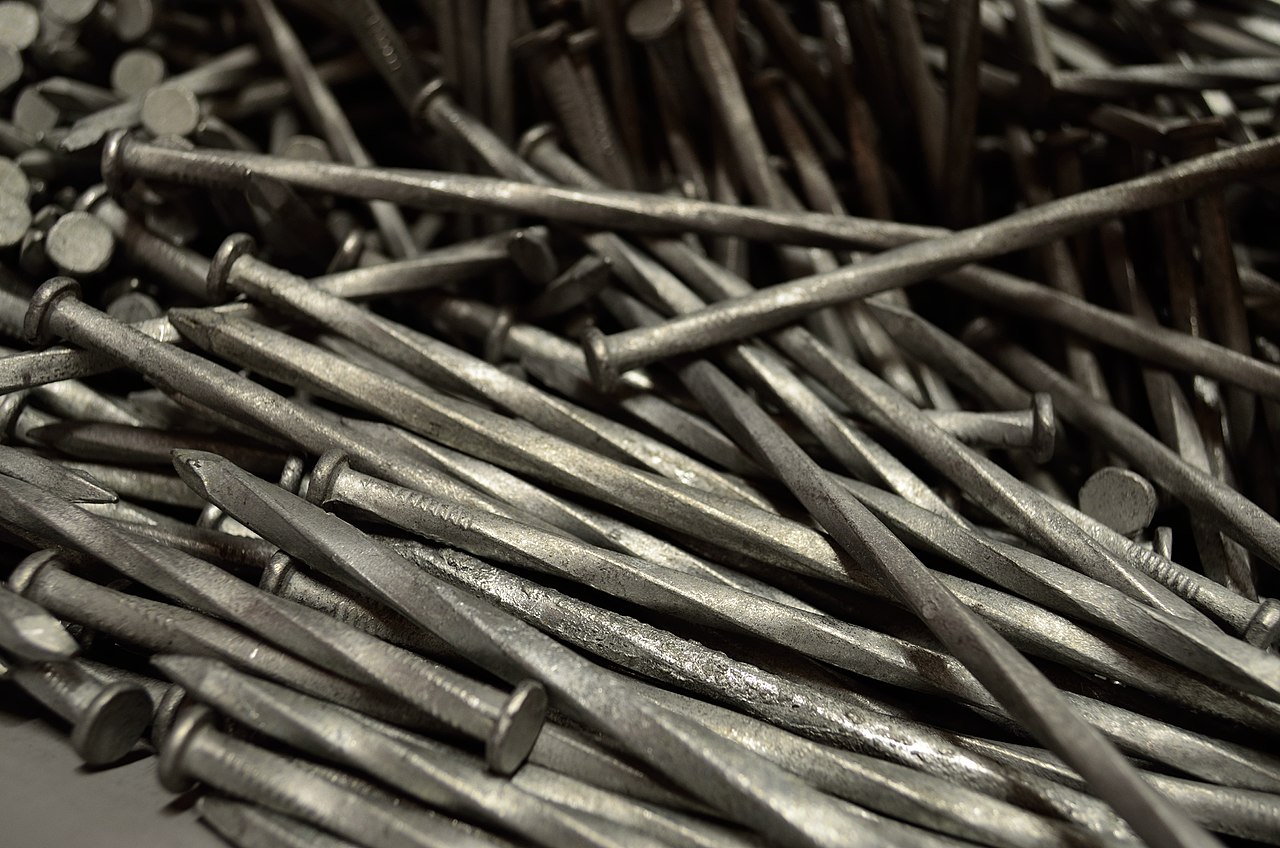 Příklady textů
Popisy produktů, texty v kategoriích
 Případovky
 Recenze
 Srovnání
 Hodnocení
 Novinky v oboru, v nabídce
 Návody
 Nákupní rádci
Otázky na začátek
Máme definovanou tonalitu značky (tone of voice)?
https://tyinternety.cz/prirucka-marketera/prirucka-marketera-5-nejcastejsich-priznaku-ze-znacce-chybi-tone-of-voice/
http://www.lovebrand.cz/wp-content/uploads/2016/05/manual-kokoza.png 
 Jaká máme od obsahu očekávání, co by se mělo stát?
 Jaké máme zdroje (peníze, čas, know-how)?
Obsahová strategie
Co je cílem, proč to děláme
 Kdo je cílovka
 Jaký obsah považuje za přínosný
 Jaké jsou silné a slabé stránky našich produktů či služeb
 Jaký obsah můžeme nabídnout
 Kdo ho bude tvořit, kontrolovat, publikovat
 Jak ho dostaneme k lidem
 Kdy ho budeme zveřejňovat
 Jak budeme měřit dopad a vyhodnocovat plnění cílů
Obsahová strategie: příklad z realitky
Co je cílem – ukázat lidem, že jsme odborníci na reality a baví nás to
 Kdo je cílovka – lidi, co chtějí prodat, pronajmout, najmout či koupit nemovitost
 Jaký obsah považuje za přínosný – jak nacenit nemovitost, na co si dát pozor před koupí
 Jaké jsou silné a slabé stránky našich produktů či služeb – hodnocení 4,9/5 na Googlu
 Jaký obsah můžeme nabídnout – rady, návody, fotografie, videa
 Kdo ho bude tvořit, kontrolovat, publikovat – content manager a jeho tým :)
 Jak ho dostaneme k lidem – sociální sítě, newsletter, diskuze
 Kdy ho budeme zveřejňovat – hlavně pravidelně, lidi si navyknou
 Jak budeme měřit dopad a vyhodnocovat plnění cílů – čtenost, sledovanost, kvalita návštěv
Jak dostat obsah mezi lidi
Zaměřte se na nějakou komunitu – lidé, co preferují dřevostavby
 Posilujte přesvědčení – podle nové studie bydlení na venkově snižuje riziko deprese
 Vymezte se vůči existujícím názorům – dům ve svahu nemusí být drahý: řešením jsou piloty
 Nahoďte kontroverzní téma – krásné bydlení ze starých železných kontejnerů
 Co bude v zájmu lidí sdílet – 10 nejoriginálnějších staveb                        v Jihomoravském kraji v roce 2019

Zdroj: Rand Fishkin
Jaké metriky sledovat
Návštěvnost (čtenost)
 Chování – míra okamžitého opuštění, čas na stránce
 Asistované konverze
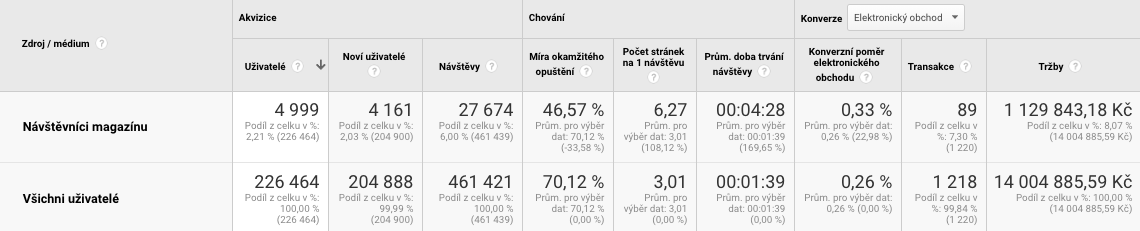 Kdo to dělá dobře: příklady
Tchibo blog
 Čilichili
 Woox
 Růžový slon
 Lada hledá práci
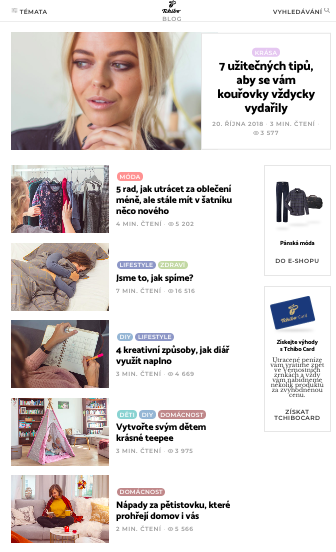 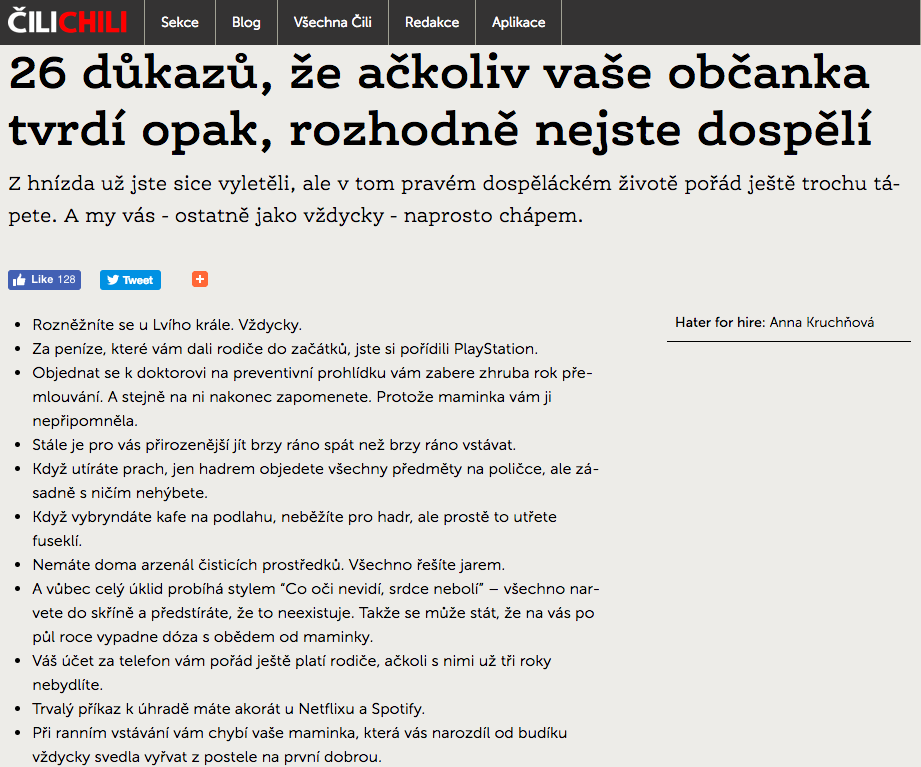 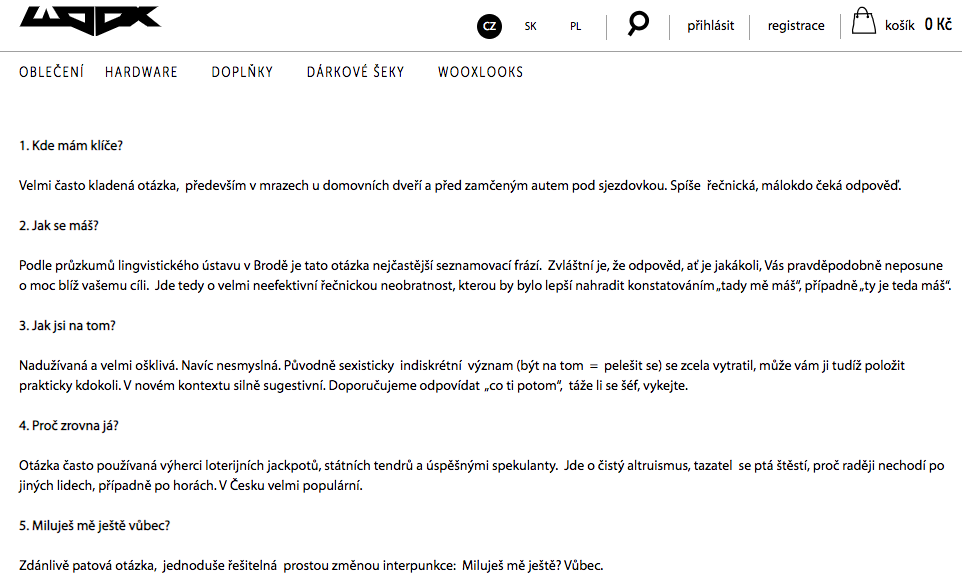 Copywriting
Copywriting
Copywriting = psaní reklamních a marketingových textů
 Jinými slovy “psaní textů, které plní svůj účel“
 Což znamená, že by měly:
 informovat,
 vzdělat,
 zabavit.
Copywriter a seo
Čím je copywriterova práce významnější (má mít velký finanční přínos, jedná se o velký projekt apod.), tím více musí copywriter rozumět SEO.
To samé platí pro produktového managera, který pracuje s texty na stránkách produktů či kategorií.
pravidla copywritingu
Stylistická a gramatická správnost
 Unikátnost a přínos pro čtenáře
 Obsah důležitých informací
 Pozitivní nádech
 Důvěryhodnost
 Přesvědčivost
 Čtivost
Zdroj: Wikipedia
5 otázek, na které v textu odpovězte
Co je za problém?
Proč problém stále trvá?
Jaké jsou možnosti?
V čem je to jiné?
Co mají lidi udělat teď?


Zdroj: Maria Veloso, citováno podle Otty Bohuše
obrácená pyramida
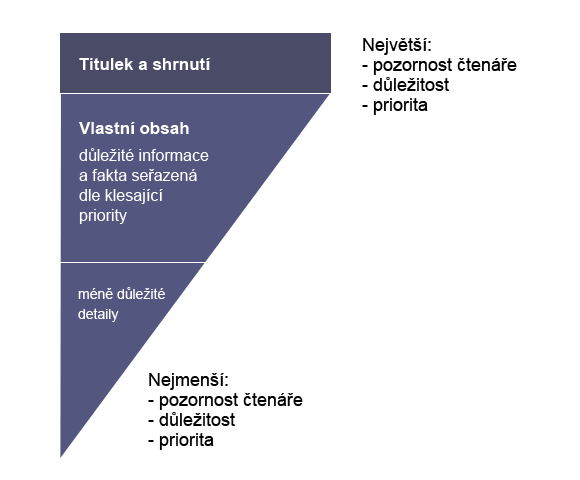 jeden nadpis vládne všem
Proč začít nadpisem / titulkem
 Přečte si ho 4x více lidí než zbytek textu
 SEO
 Jak by měl vypadat správný titulek podle American Writers & Artists – 4 U
 užitečný
 urgentní
 unikátní
 ultraspecifický
jak psát
Čtěte 
 Zkraťte všechno, co můžete
 Hlavně srozumitelně
 Udržujte jednotný styl
 Pište jako člověk
jak psát
Nemluvte o sobě, ale o lidech a jejich potřebách
 Vyhněte se prázdným frázím
 Buďte konkrétní
 Chtějte po lidech vždy jen jednu akci
 Pravidla pravopisu jsou pořád in
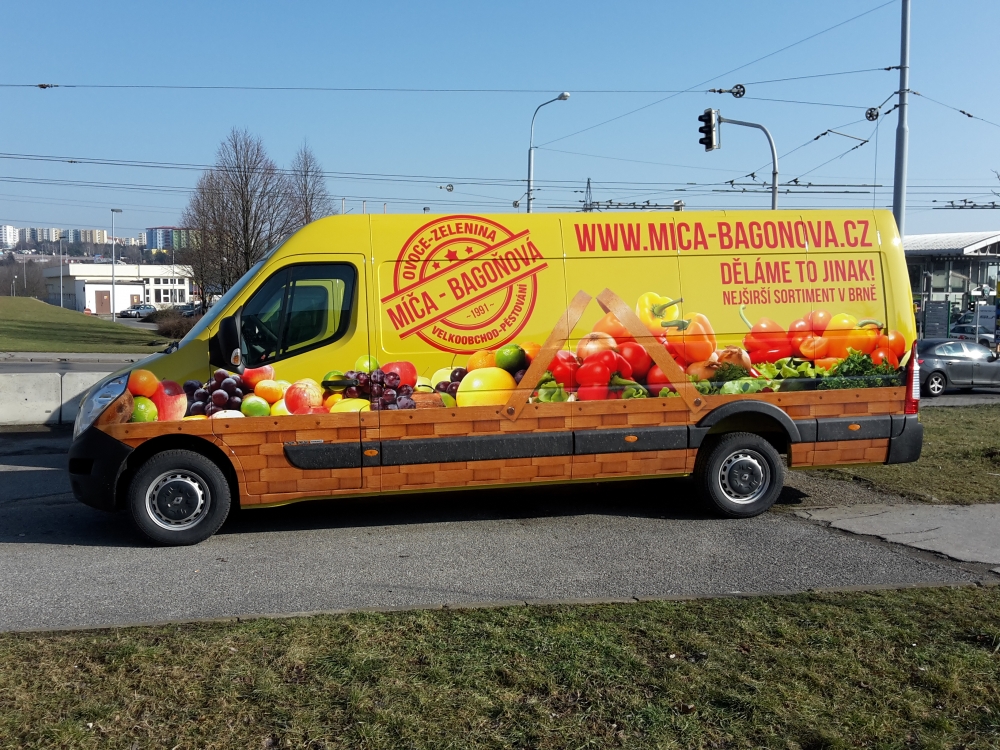 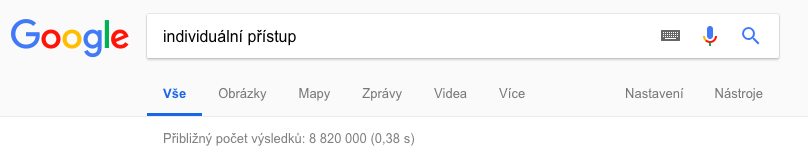 Pár Rad a triků
Konkrétní čísla vzbuzují důvěryhodnost – 73 % zákazníků, 862 prodaných kusů
 Omezte používání podmiňovacího způsobu a slov „kdyby“, „bych“ apod.
 Vyhýbejte se trpnému rodu – samo se to nikdy neudělá
 Vykřičníky s rozumem – text by měl být důrazný sám o sobě
 Oslovujte lidi jménem
 Vzbuďte zvědavost
Koho sledovat
Otto Bohuš neboli Ottocopy, jeho Ebook zdarma
 Pavel Šenkapoun neboli Nejlepší copywriter
 Michaela Weikertová neboli Copytriky.cz